Herramientas para el uso de AJAX
Script.aculo.us.
Librería gratuita para la creación de aplicaciones ricas en internet utilizando JavaScript, que necesita Prototype para ejecutar su funcionalidad.

Funcionalidades:

Framework de animación
Soporte de Drag and Drop
Controles Ajax (como autocomplete)
Testing de Unidad (comprobar funcionalidades)
Instalación de Script.aculo.us.
Descargar desde http://script.aculo.us descargar la ultima versión en formato zip.
Dentro de la carpeta lib encontraremos la ultima versión de Prototype (librería open source para extender funcionalidades de java script).
En la carpeta src se encontraran los archivos .js de la librería.
Se deben instalar todos los js en la misma carpeta donde se tendrán los HTML y los JavaScript
Instalación de Script.aculo.us.
Para la utilización primero es necesario que se incluya Prototype, por ejemplo:

<script type="text/javascript" src="prototype.js"></script>
<script type="text/javascript" src="scriptaculous.js"></script>
Efectos visuales
Uno de los agregados mas potentes en Script.aculo.us, es la posibilidad de generar efectos visuales muy atractivos.
Los efectos disponibles se dividen en:
Efectos de núcleo: contiene efectos de base.
Efectos combinados: contiene efectos visuales producto de la combinación de efectos de núcleo.
Librería de efectos: es una lista de efectos generados a partir de los anteriores por la comunidad de usuarios.
Efectos visuales
Veamos un ejemplo donde al presionar un botón aparece en pantalla una especie de ventana que estaba oculta, que tiene una opción para cerrarse.
Efectos visuales
Ejecutamos Ventana.html de la carpeta ajax1
Formularios con AJAX
Un acercamiento a la WEB 2.0
Formularios con AJAX
Se enviara vía POST en una petición AJAX mostrando el resultado en la misma pagina.
Realizara una validación activa de los datos; por activa se entiende que se realizará de manera constante mientras el usuario ingresa el formulario.
Tendrá dos campos de tipo autocompletar. Uno de ellos permitirá elegir opciones de una lista reducida en posibles elementos y el segundo requerirá peticiones AJAX al servidor
Formularios con AJAX
Se implementara una lista desplegable en cascada que permite recorrer una estructura de dos o mas niveles sin hacer recargas al servidor.
También contaremos con algunos controles ricos que se incorporaran al formulario.
Herramientas
PHP como plataforma
Mysql como motor de Bases de Datos
El sistema permitirá registrarse en una pagina web donde se ofrecen cursos a distancia. El usuario se registrará y podrá seleccionar en que fecha desea comenzarlos y en que orden los quiere cursar.
Utilizaremos la librería Script.aculo.us.
Uso de AJAX en formularios
Diseño de la base de datos
Diseño del formulario
Autocompletar
Local 
Remoto
Diseño de la base de datos
USUARIOS
PROVINCIAS
CURSOSXUSUARIO
PAISES
CURSOS
DIAGRAMA ENTIDAD-RELACION
Diseño de la base de datos
Usuarios
Diseño de la base de datos
Países
Provincias
Diseño de la base de datos
Cursos
Cursos_x_usuario
Diseño del Formulario
Hacemos uso de un formulario típico de dos columnas usando DIV y CSS.
Usaremos La librería Ajaxlib, Prototype, y Script.aculo.us.

Formulario.html
Formulario.css
Autocompletar
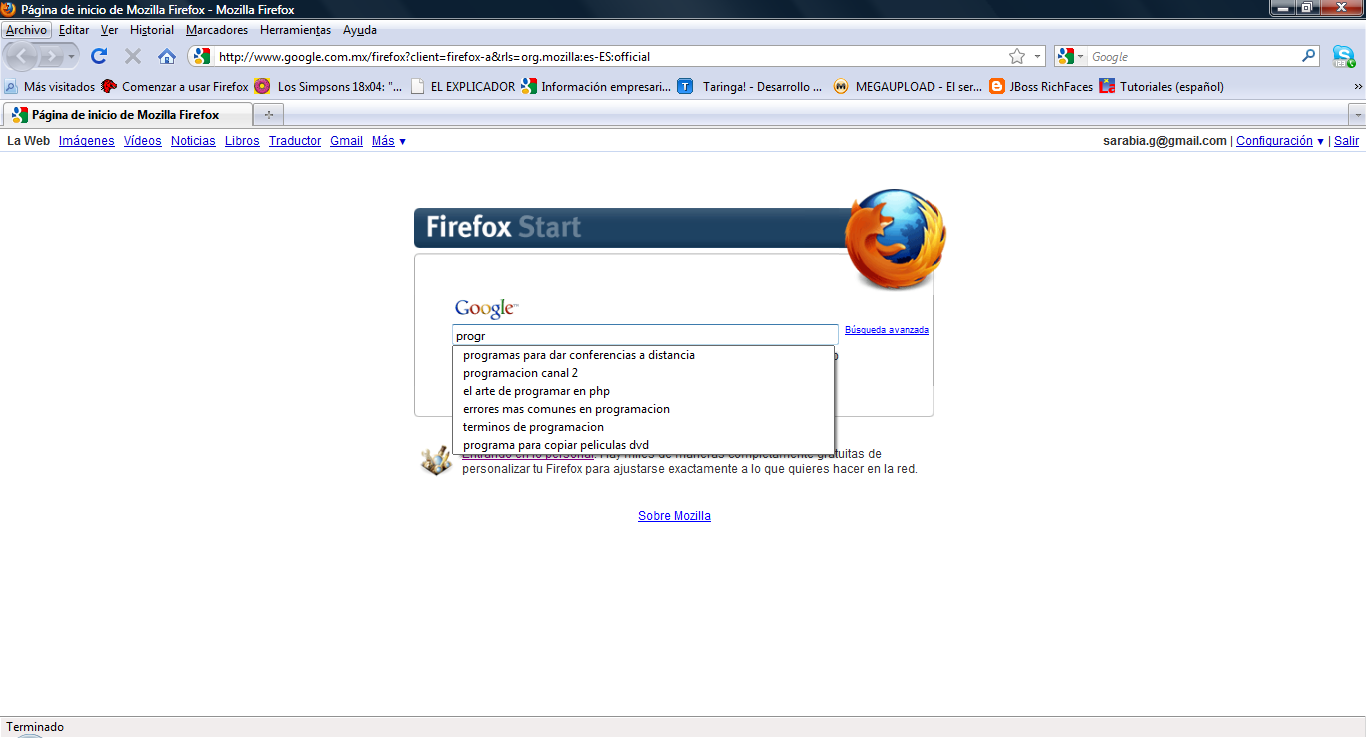 Un claro ejemplo con AJAX Google  Suggest
Autocompletar
Se debe emplear en campos donde el usuario puede no estar seguro de que ingresar.
En el siguiente link podemos ver algunos ejemplos de donde emplear controles ricos.
http://developer.yahoo.com/ypatterns/everything.html

Existen dos tipos de autocompletar
Local
Remoto (AJAX)
Autocompletar local
Lista de posibles opciones reducida y estática
La lista viene preincorporada en código JavaScript y no se requiere de peticiones ajax al servidor.
Con Script.aculo.us podemos generar la funcionalidad de autocompletar.
Autocompletar local
Los pasos a seguir son los siguientes:
Crear el campo de ingreso de texto <input type=“text” /> y define un id para que luego lo utilice el control, por ejemplo, txtDestinatario.
Definir el campo de texto como autocomplete =“off”, como atributo XHTM (para indicar al navegador que no utilice técnicas de autocompletado)
Autocompletar local
3. Crear un div vacio en cualquier lugar del DOM (aunque se recomienda hacerlo luego del input y definirle un id. Este DIV será utilizado por Script.aculo.us para crear la lista de opciones.
4. Crear un vector de strings con todas las opciones que queremos que se utilicen como posibles.
5. Instanciar un nuevo objeto con la siguiente sintaxis.
New Autocompleter.Local(id_textbox, id_div, vector_opciones, adicionales);
Autocompletar local
Agregamos las librerías de script.aculo.us

<head>
<meta http-equiv="Content-Type" content="text/html; charset=utf-8" />
<title>Autocompletar</title>
	<script type="text/javascript" src="prototype.js"></script>  
    <script type="text/javascript" src="scriptaculous.js"></script> 
    <script type="text/javascript" src="formulario.js"></script>
    <link href="formulario.css" rel="stylesheet" type="text/css" />
</head>
Autocompletar local
Veremos un ejemplo simple
<form id="formRegistro" >
<div class="filaCampo">
	<div class="etiqueta">Localidad: </div>
	<div class="campo"><input type="text" id="txtLocalidad" autocomplete="off" /></div>
        	<div id="autocompleteLocalidad" ></div>		
</div>	
</form>
Autocompletar local
En el controlador formulario.js agregamos lo siguiente.

window.onload = function() {
	var localidades = ["Alabama", "Brasilia", "Barcelona", "Buenos Aires", "Colonia", "Cordoba", "Madrid", "Mendoza", "Mexico DF"];
	new Autocompleter.Local("txtLocalidad", "autocompleteLocalidad", localidades);	
}
Autocompletar local
Ahora tendremos el siguiente efecto de autocompletar
Autocompletar local
Podemos emplear un estilo de clase para obtener un efecto habitual.

window.onload = function() {
	var localidades = ["Alabama", "Brasilia", "Barcelona", "Buenos Aires", "Colonia", "Cordoba", "Madrid", "Mendoza", "Mexico DF"];
	$("autocompleteLocalidad").className ="autocomplete";
	new Autocompleter.Local("txtLocalidad", "autocompleteLocalidad", localidades);	
}
Autocompletar remoto
Usadas cuando las sugerencias son demasiadas.
Cuando el usuario comienza a escribir, la librería se encarga de emitir una petición al servidor con los caracteres que el usuario ingreso.